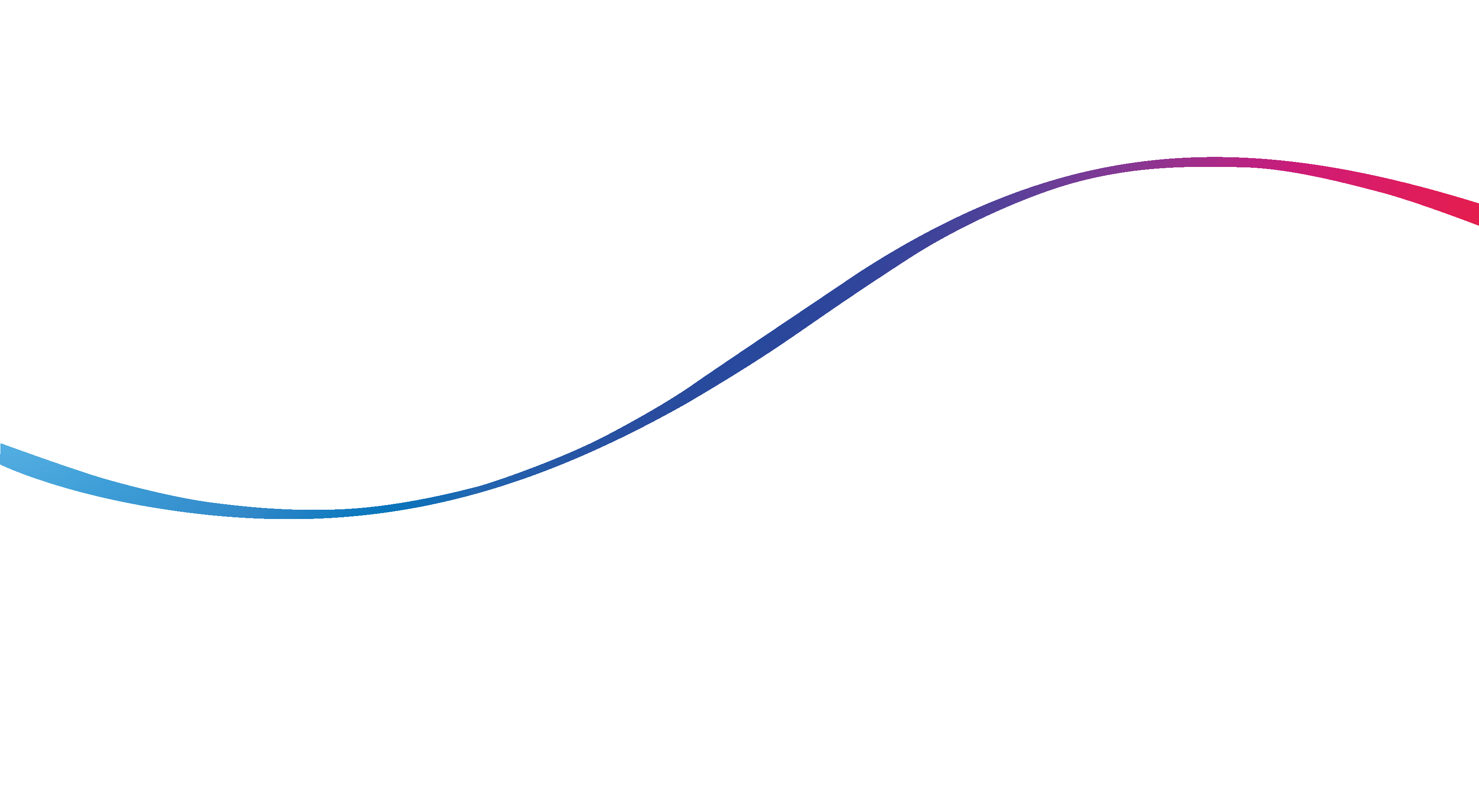 Об организации электронного информационного взаимодействия Отделения Фонда пенсионного и социального страхования Российской Федерации 
по Псковской области с государственным и муниципальными архивами на территории области 
по получению сведений о гражданах, необходимых для их пенсионного обеспечения
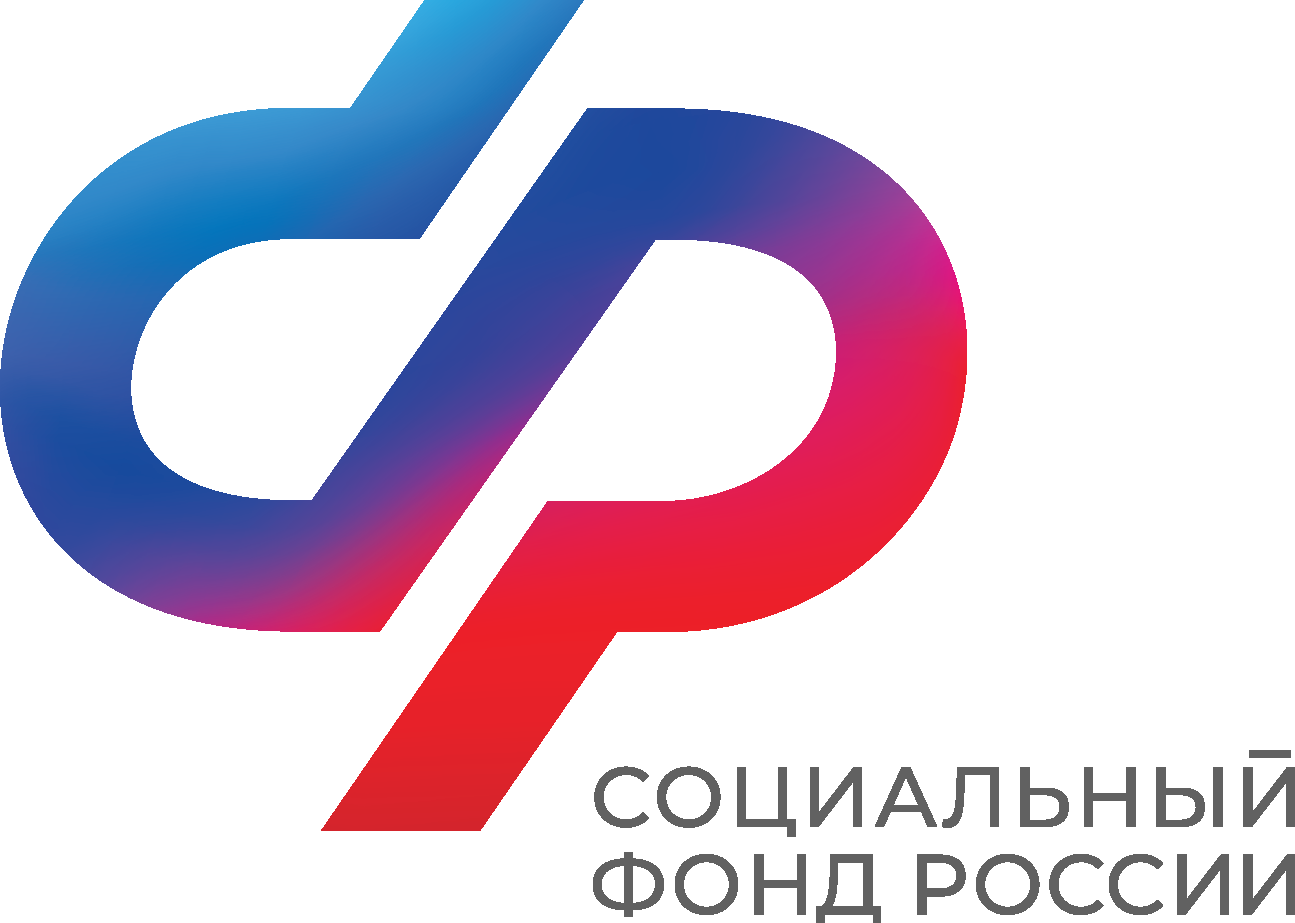 Н.Г. Мельникова 
управляющий  ОСФР по Псковской области
Июнь 2024 года
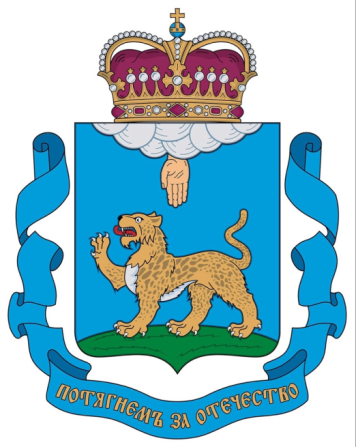 Статистические данные о Псковской области
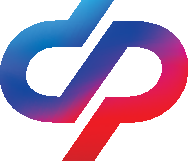 По состоянию на 01.06.2024:


 Численность населения – 587,8 тыс. чел.

 Численность пенсионеров – 195,1 тыс. чел. 
(33% от численности населения)


 Ожидаемое количество назначений страховых пенсий в 2024 году – 
7,8 тыс. чел.

 Запросов в архивные учреждения при подготовке документов для назначения пенсии направлено в отношении 7,4 тыс. чел. 
(95% от количества назначаемых пенсий)

 Количество архивных учреждений:
1 государственный архив
25 муниципальных архивов
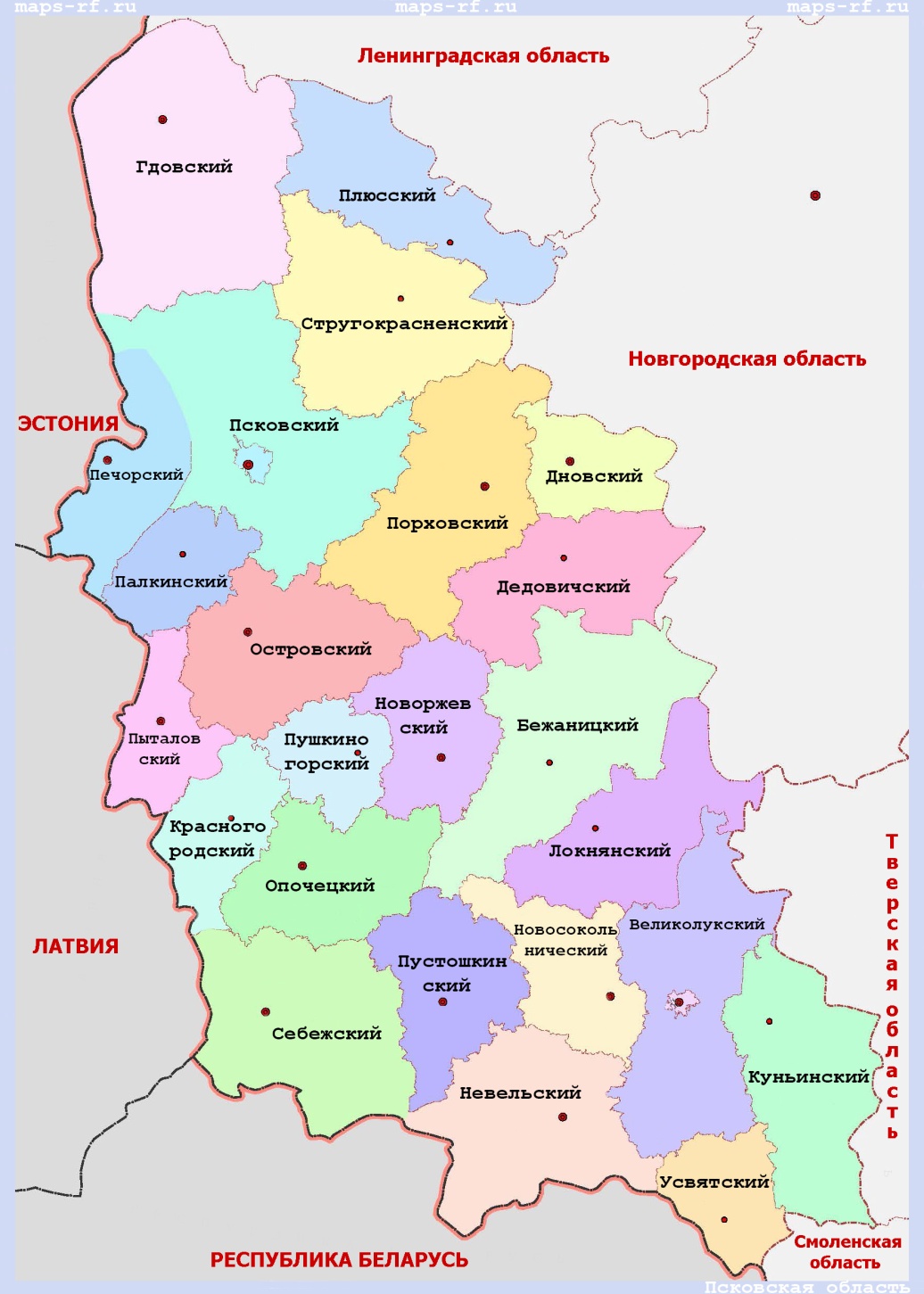 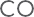 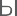 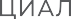 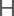 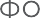 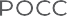 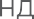 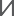 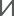 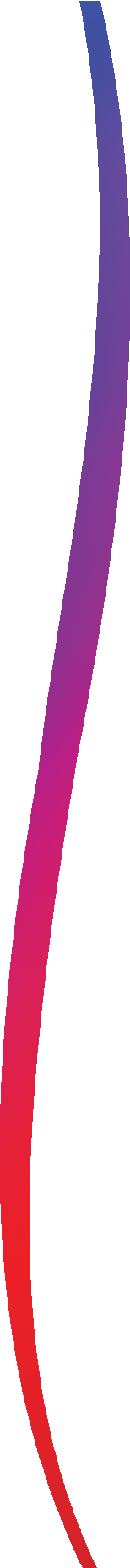 Организация электронного взаимодействия с использованием ГИС ЕЦП
С целью перехода на использование ГИС ЕЦП проведены следующие мероприятия
На органы СФР возложена обязанность по оказанию содействия гражданам в предоставлении документов для назначения страховой пенсии путем направления запросов (Федеральный закон от 28.12.2013 № 400-ФЗ «О страховых пенсиях»)
Государственные и муниципальные архивы
по запросам органов СФР представляют сведения, необходимые для пенсионного обеспечения граждан, 
с использованием ГИС ЕЦП (Федеральный закон от 22.04.2004     № 125-ФЗ «Об архивном деле в Российской Федерации»)
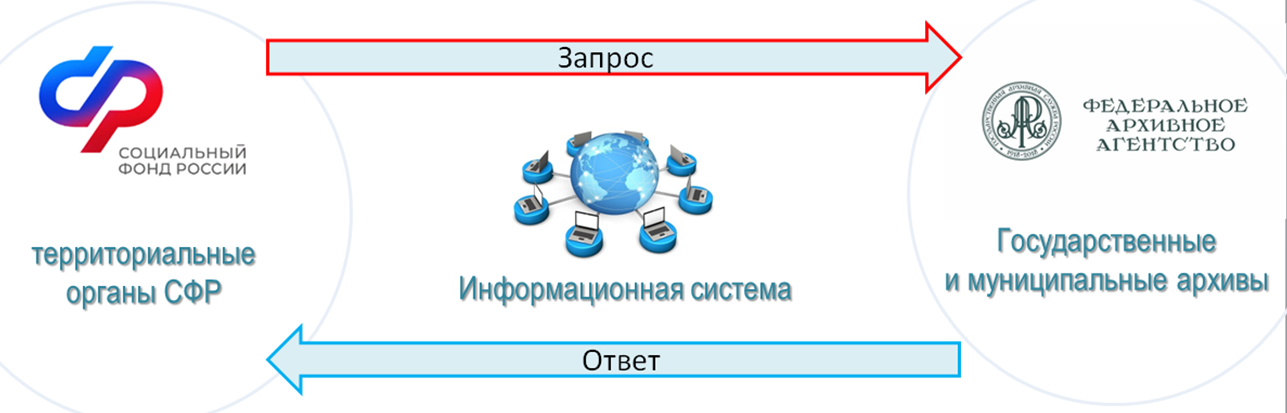 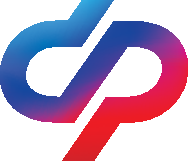 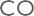 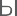 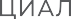 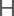 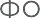 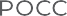 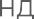 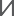 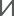 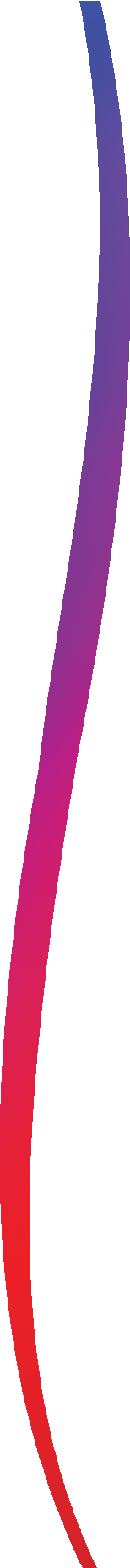 Переход на взаимодействие в ГИС ЕЦП
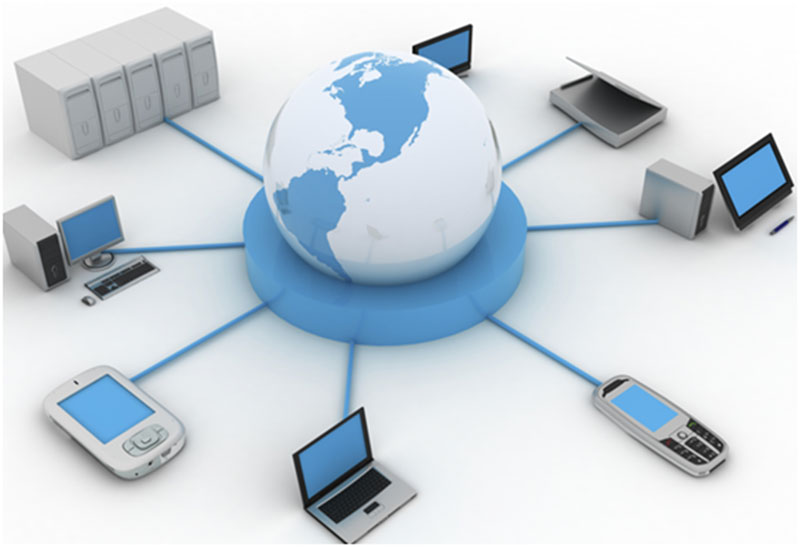 50 специалистов 
по оценке пенсионных прав застрахованных лиц и заблаговременной работы
43 работника 
архивных учреждений
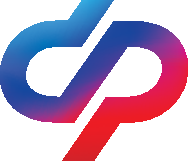 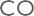 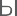 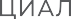 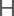 4
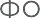 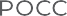 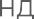 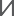 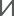 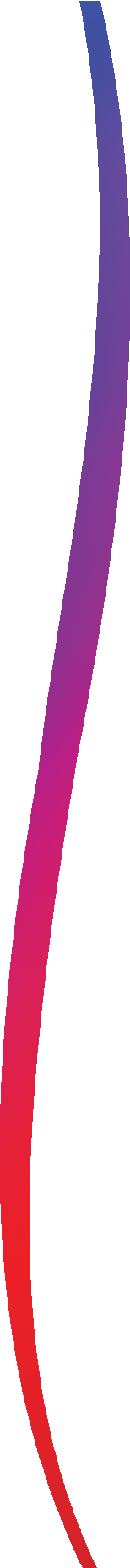 Преимущества электронного взаимодействия в ГИС ЕЦП
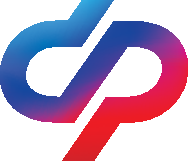 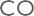 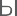 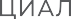 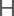 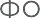 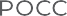 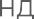 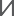 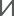 Технологические этапы работы. Запрос сведений
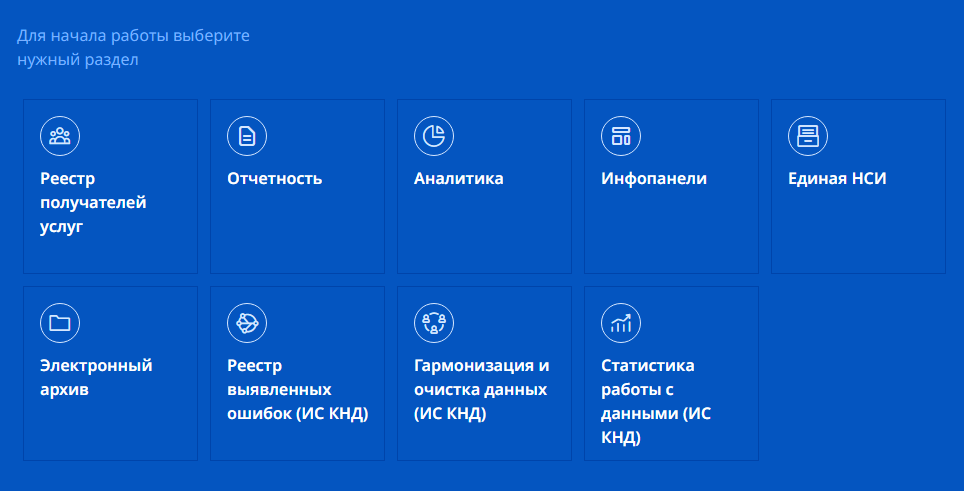 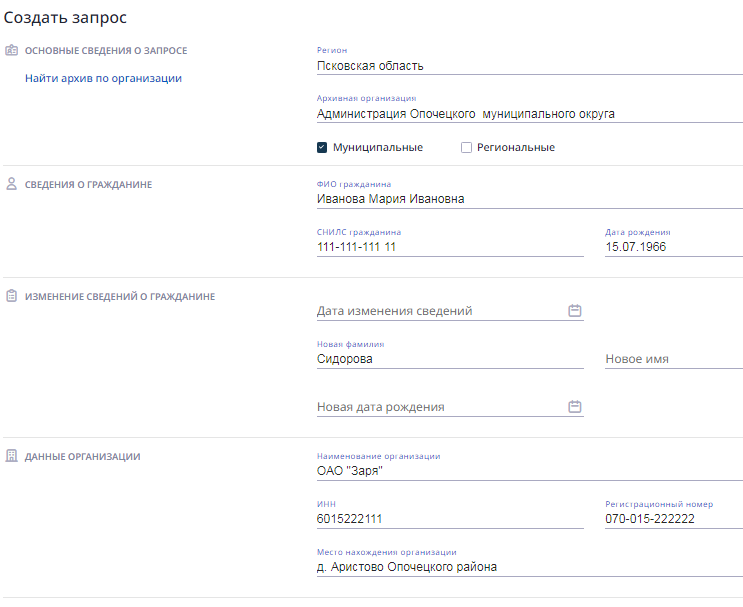 Запрос о стаже работы
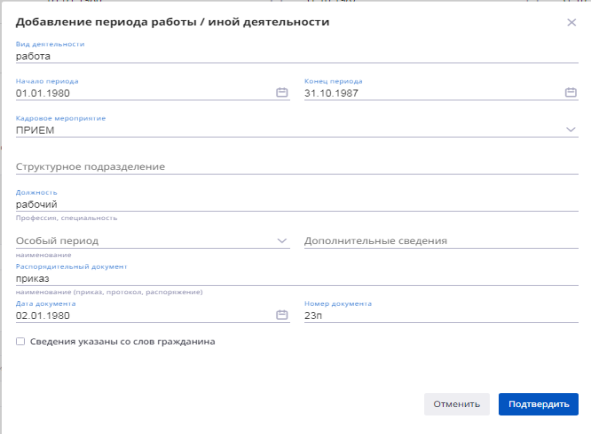 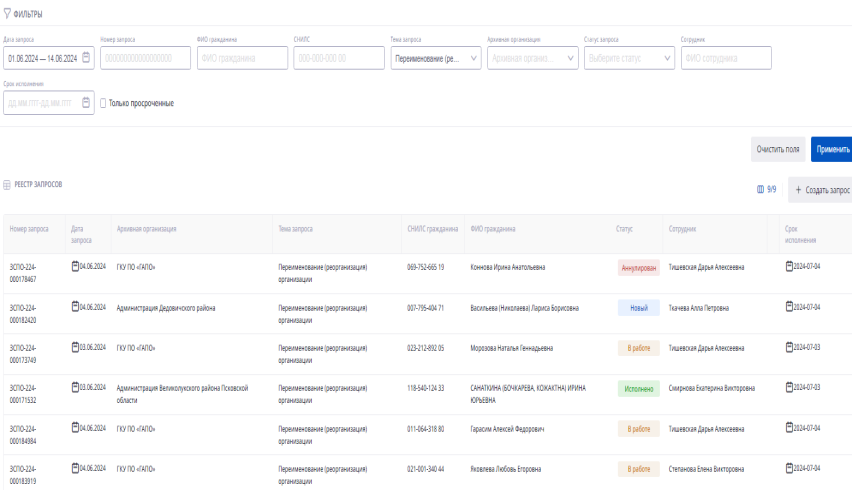 Запрос о заработной плате
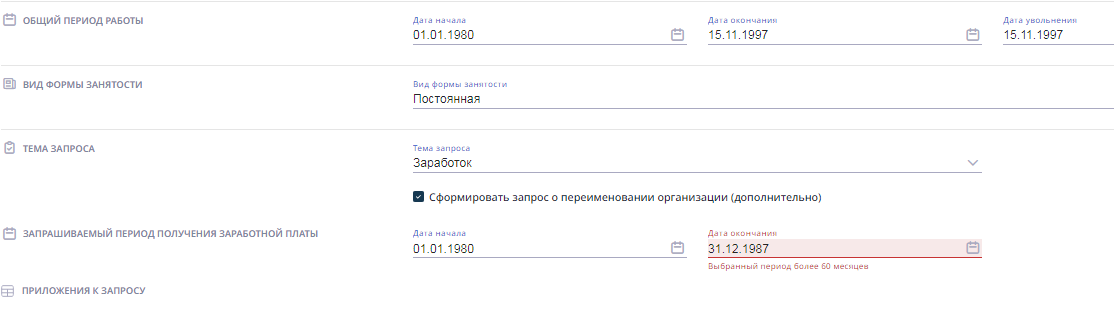 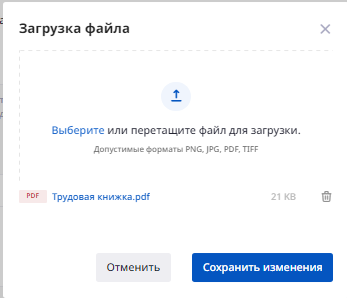 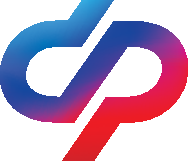 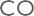 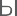 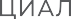 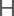 6
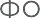 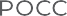 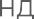 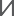 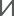 Технологические этапы работы. Ответы архивных учреждений
Карточка ответа на запрос СФР
Ответ о стаже работы
Ответ о заработной плате
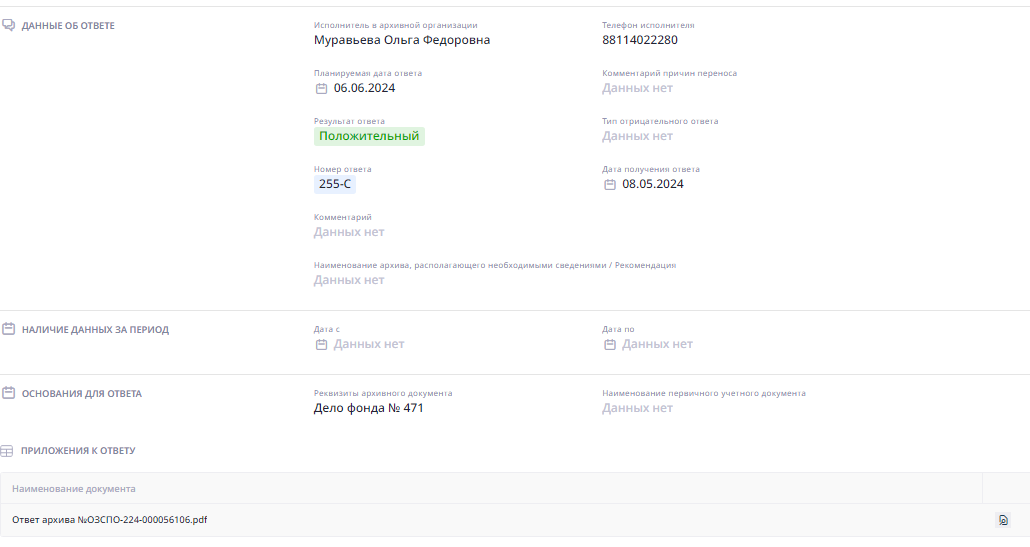 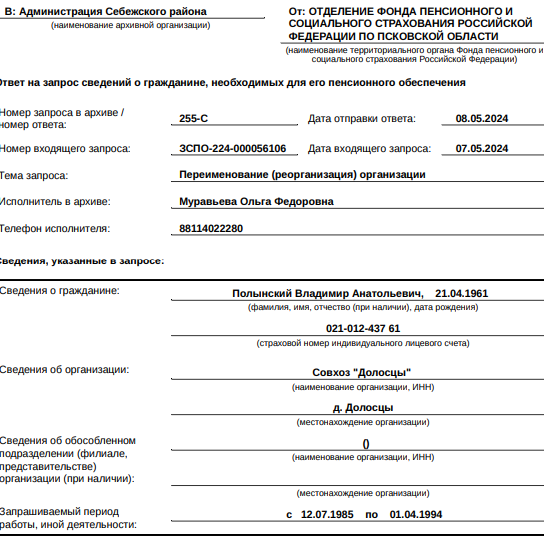 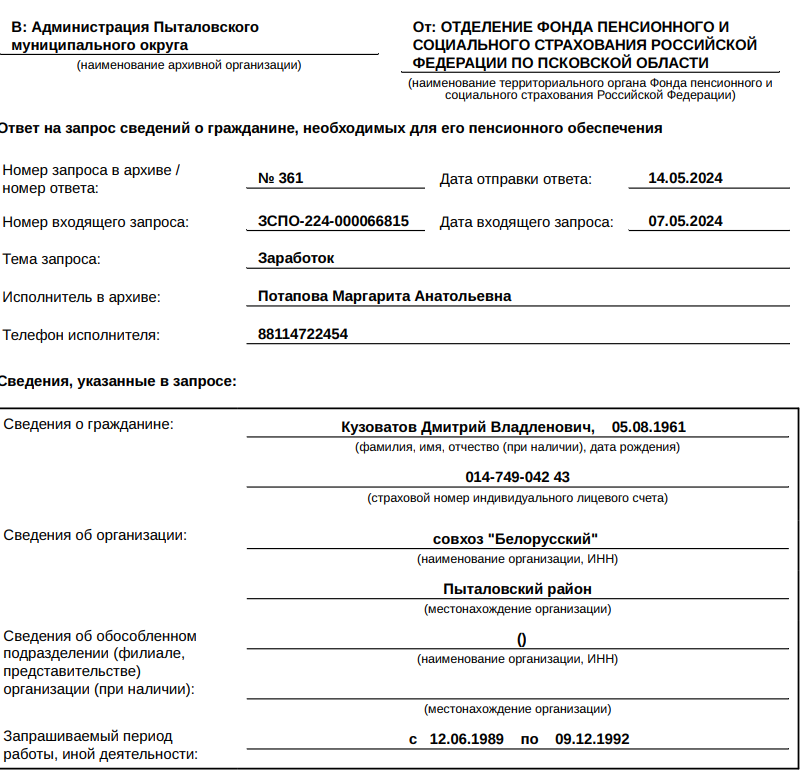 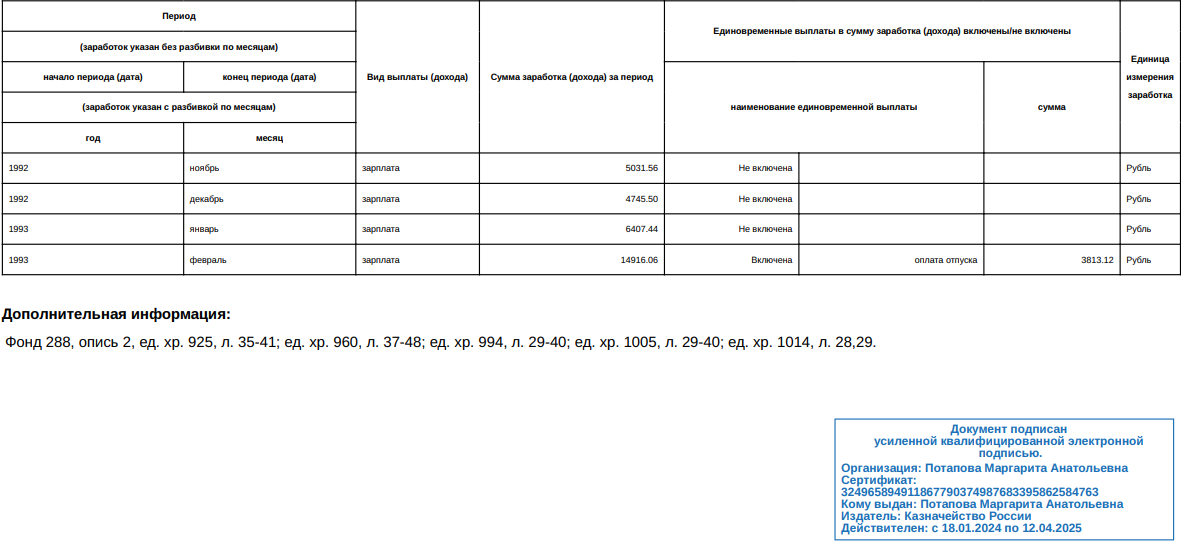 Ответ о реорганизациях, переименованиях
Журнал запросов
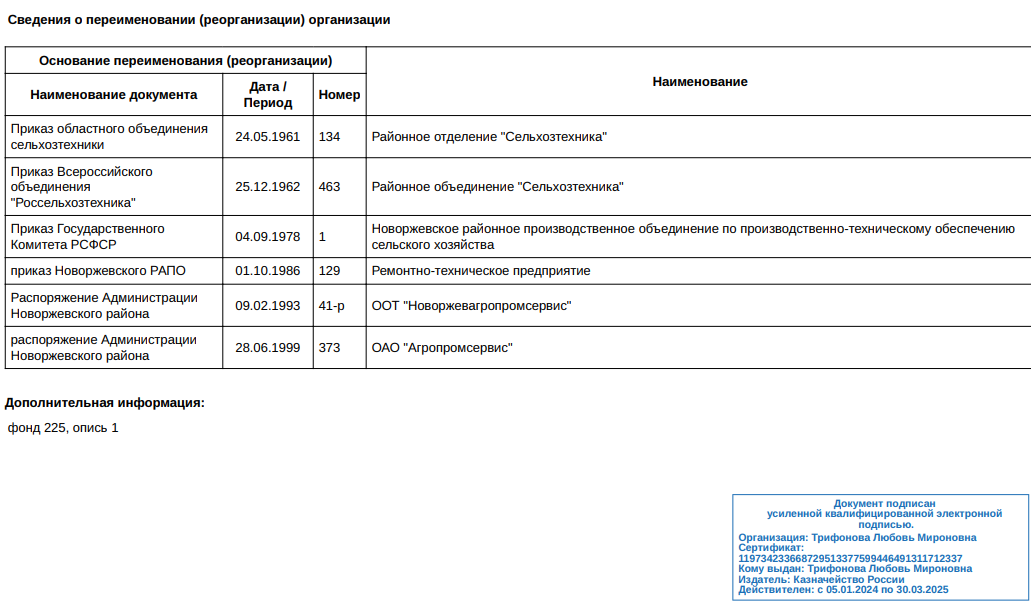 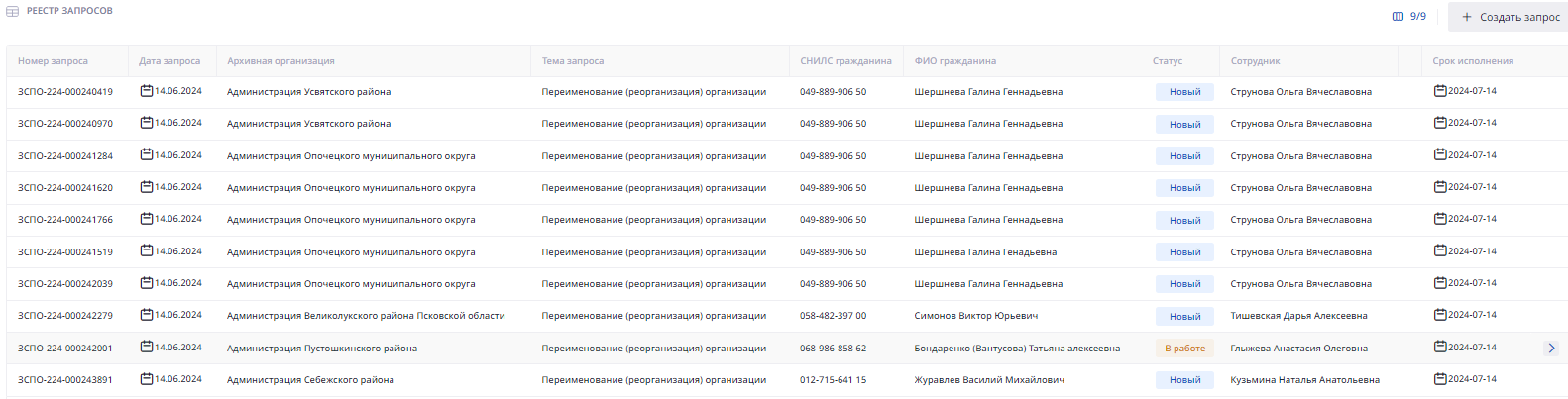 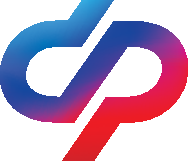 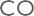 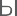 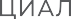 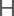 7
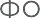 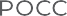 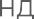 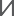 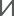 Первые результаты электронного взаимодействия через ГИС ЕЦП
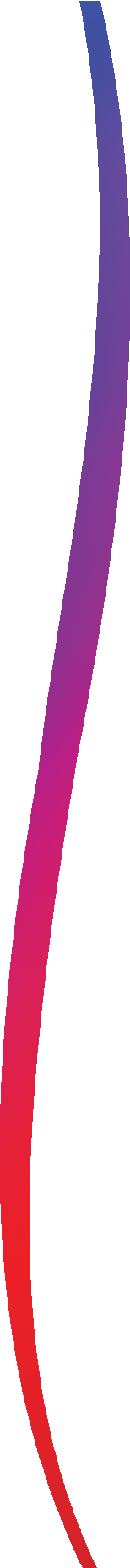 Результаты работы 
С 2 апреля 2024 г. по 24 июня 2024 г.
Архивные учреждения Псковской области
Архивные учреждения других субъектов РФ
1
2
3
Ответы
Запросы
Ответы
Запросы
95% - запросы 
в архивные учреждения Псковской области
17 дней -cреднестатистический срок исполнения запроса
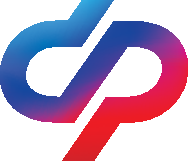 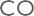 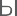 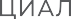 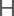 8
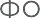 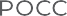 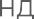 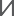 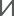 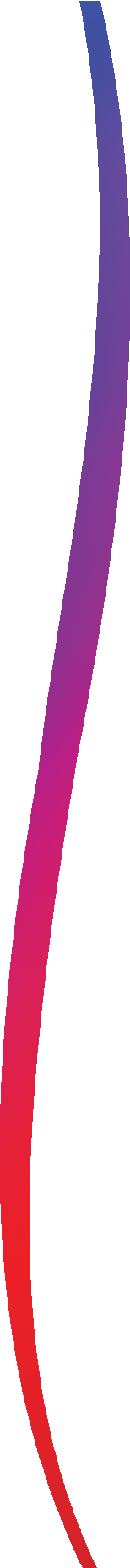 Предложения по повышению качества электронного взаимодействия
1
2
3
4
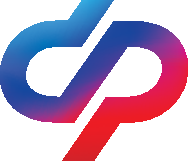 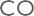 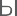 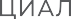 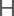 9
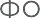 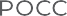 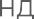 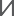 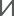 Работа продолжается... 
Надеемся на дальнейшее активное сотрудничество и взаимодействие с государственными и муниципальными архивами как на территории Псковской области, так и на территории Российской Федерации
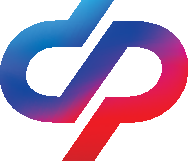 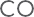 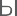 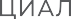 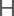 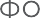 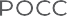 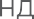 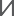 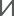 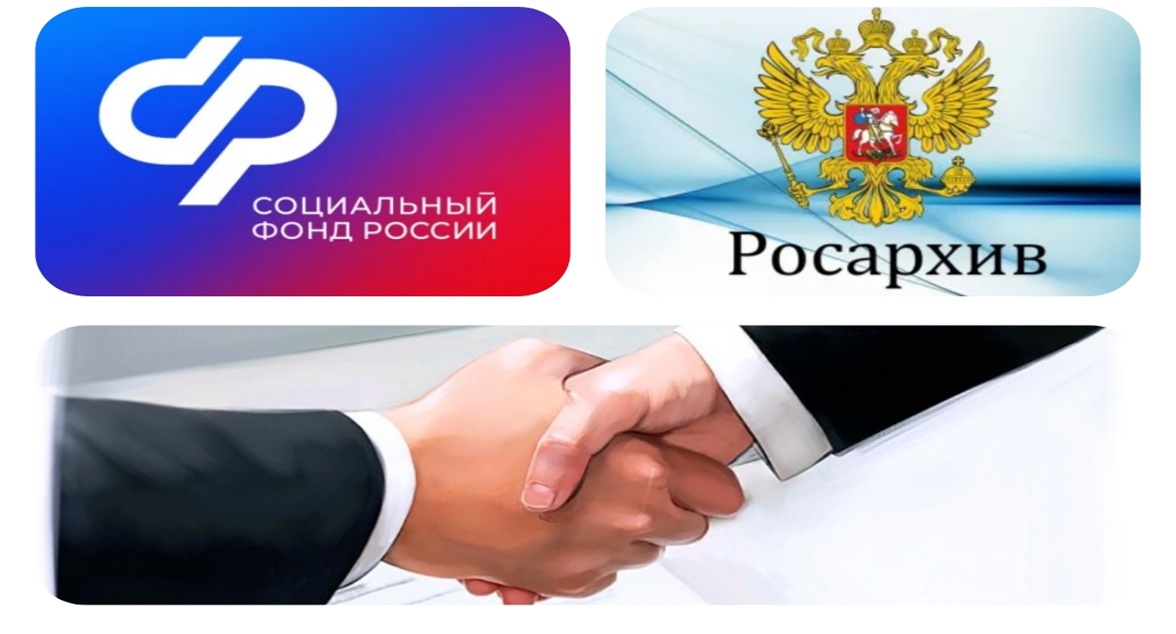 СПАСИБО ЗА ВНИМАНИЕ!